POBOLJŠANJE KARAKTERISTIKA REVITALIZIRANIH HIDROGENERATORA PROMJENOM SHEME NAMOTA
ZORAN MILOJKOVIĆ1, VLADIMIR POLJANČIĆ2

1KONČAR – Generatori i motori d.d., Fallerovo šetalište 22, Zagreb
2KONČAR – Generatori i motori d.d., Fallerovo šetalište 22, Zagreb
TABLICA UTORA ZA IZRADU SHEME NAMOTA
Broj utora N – uvjeti simetrije faza, štancanja i paketiranja
broj utora na pol i fazu: q = b + c/d (2 p /(a×d) = cijeli broj)
                                    , N0 – Broj utora za pra-stroj = 3 (6) ×(bd + c)

q = 2 ¼, b = 2, c = 1, d = 4, 	       q = 3 ¾, b = 3, c = 3, d = 4






                                                                                                                               itd
                                                      itd
PRIMJERI REVITALIZIRANIH GENERATORA
STANDARDNI SLIJED I PRIPADAJUĆA TABLICA
TABLIČNI PRIKAZ FAZNIH ZONA ZA STANDARDNI SLIJED
NESTANDARDNI SLIJED I PRIPADAJUĆA TABLICA
Zvijezda vektora
Primjer 4
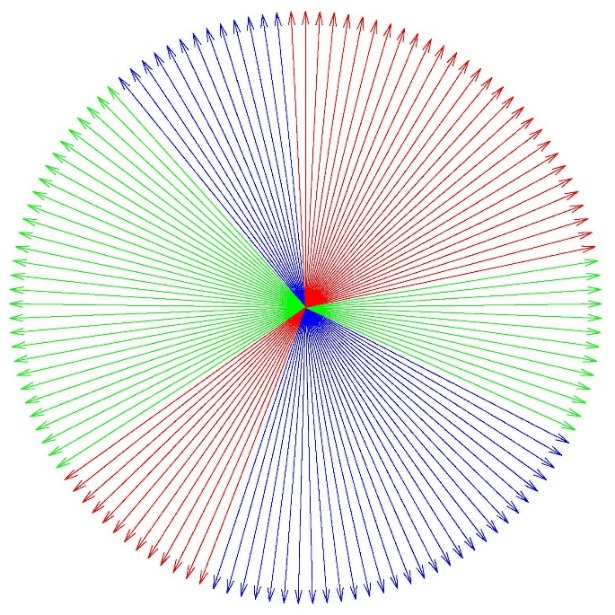 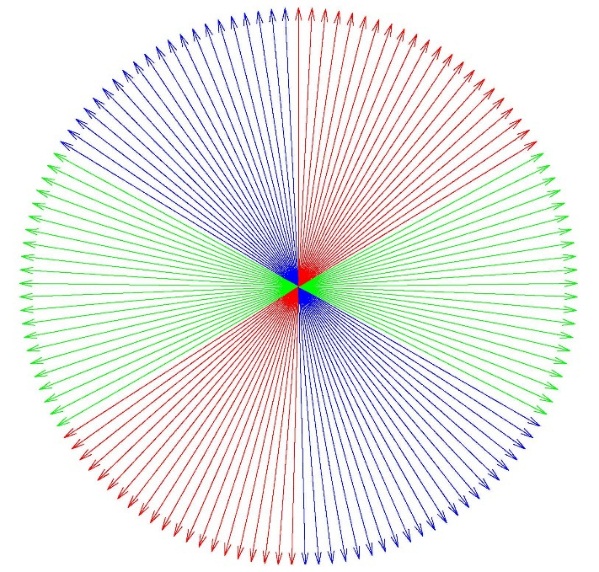 a)
b)
Fazne zone: a) promjenljive ≠ 60° nestandardni slijed, b) jednake = 60°, standardni slijed
SHEMA NAMOTA – PRIMJER 4 – Promjenljive zone
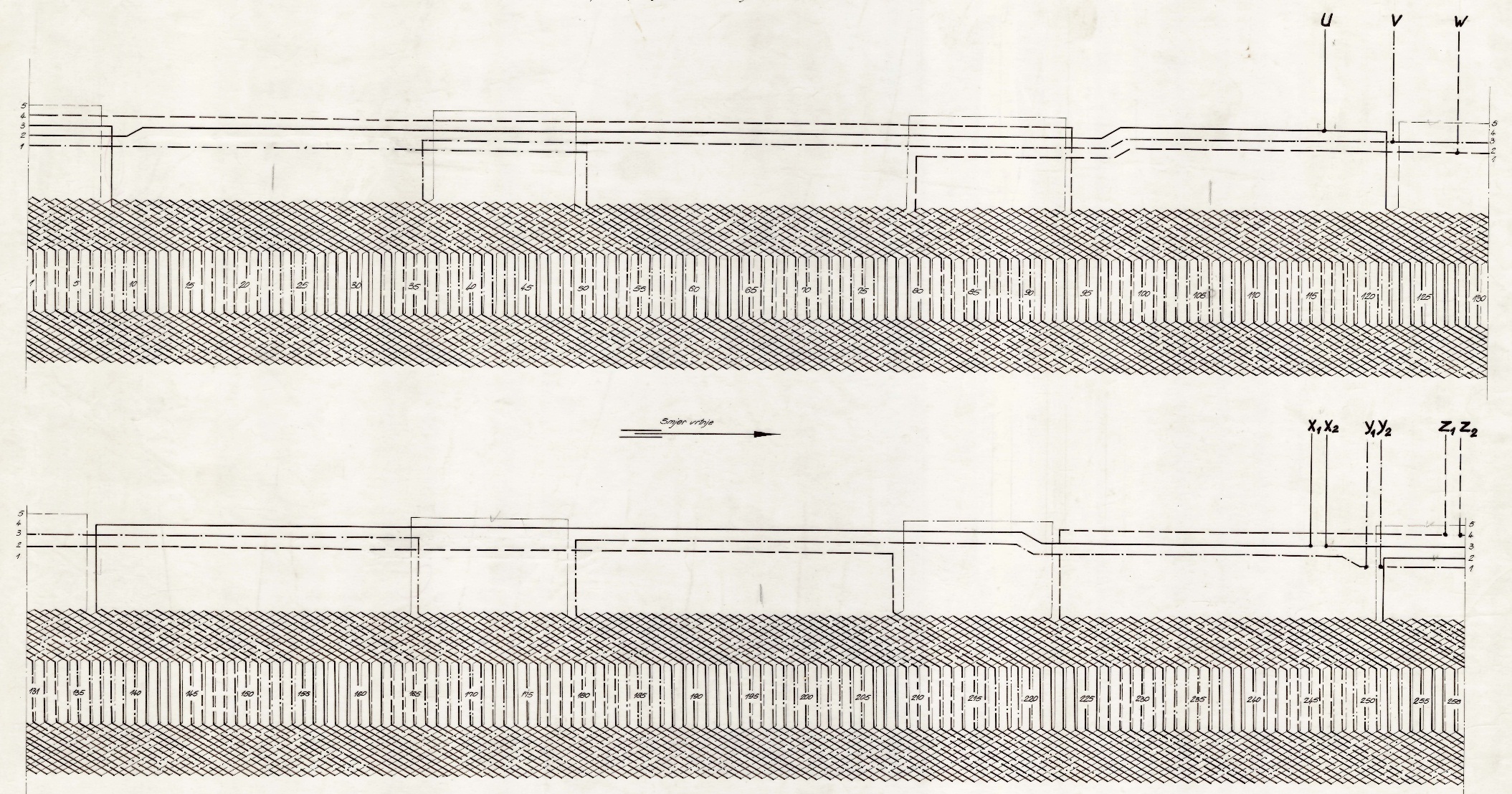 SHEMA NAMOTA – PRIMJER 4 – jednake zone
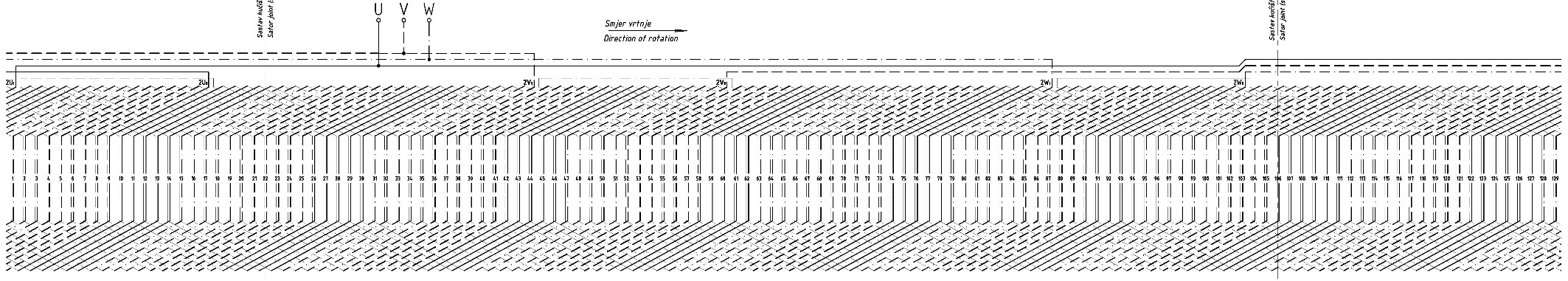 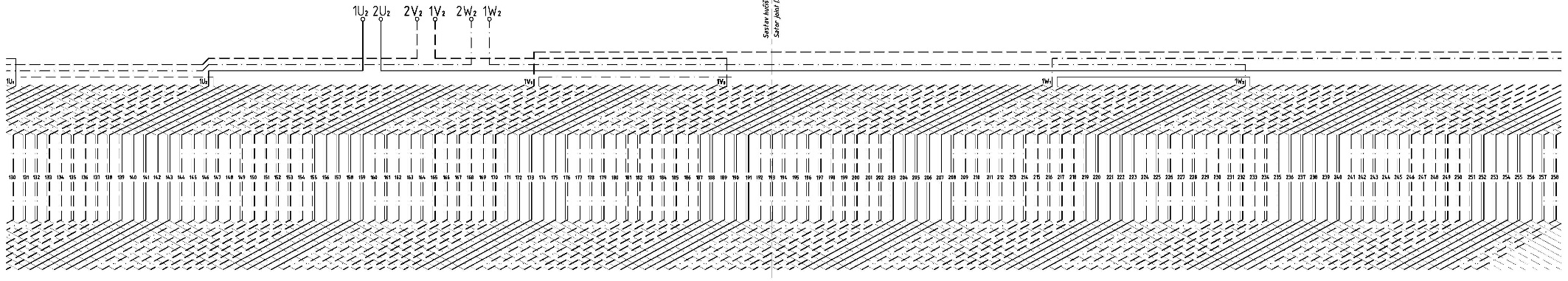 SHEMA NAMOTA – PRIMJER 4
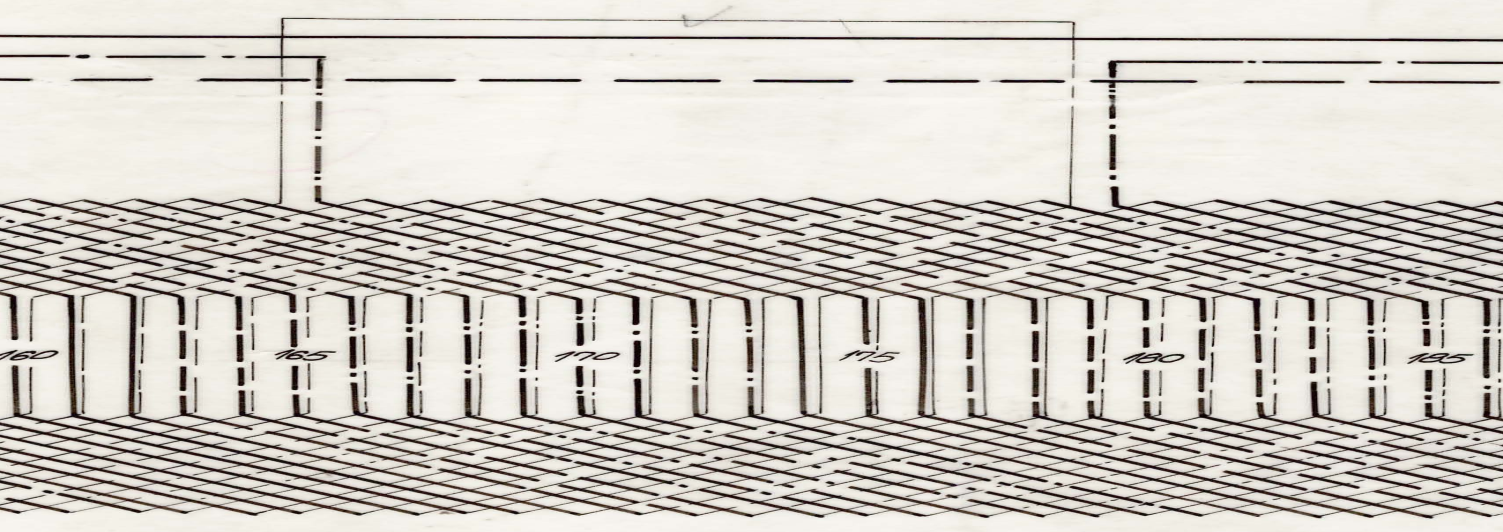 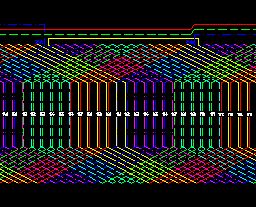 ZVIJEZDA VEKTORA
Primjer 5
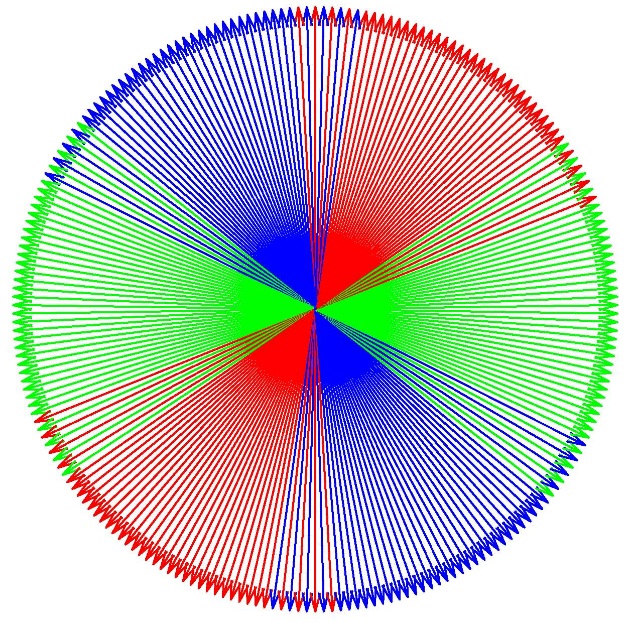 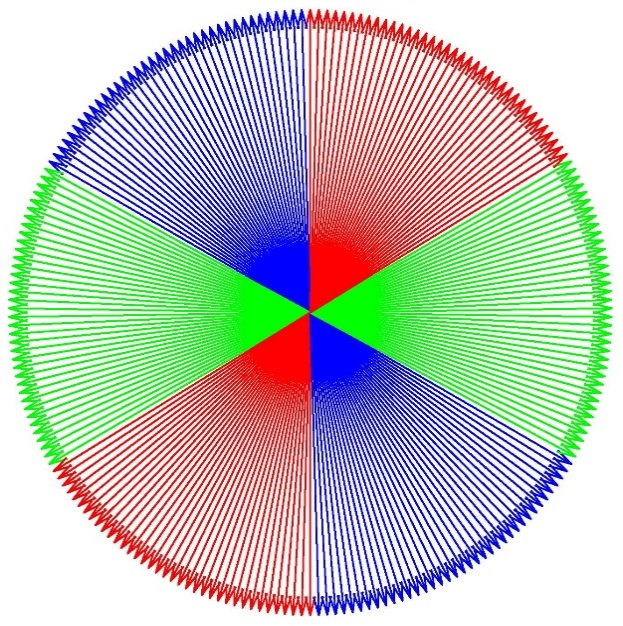 a)
b)
Fazne zone: a) jednake = 60°, standardni slijed , b) ≠ 60° koje se prekrivaju
SHEMA NAMOTA – PRIMJER 5 – Preklopive zone
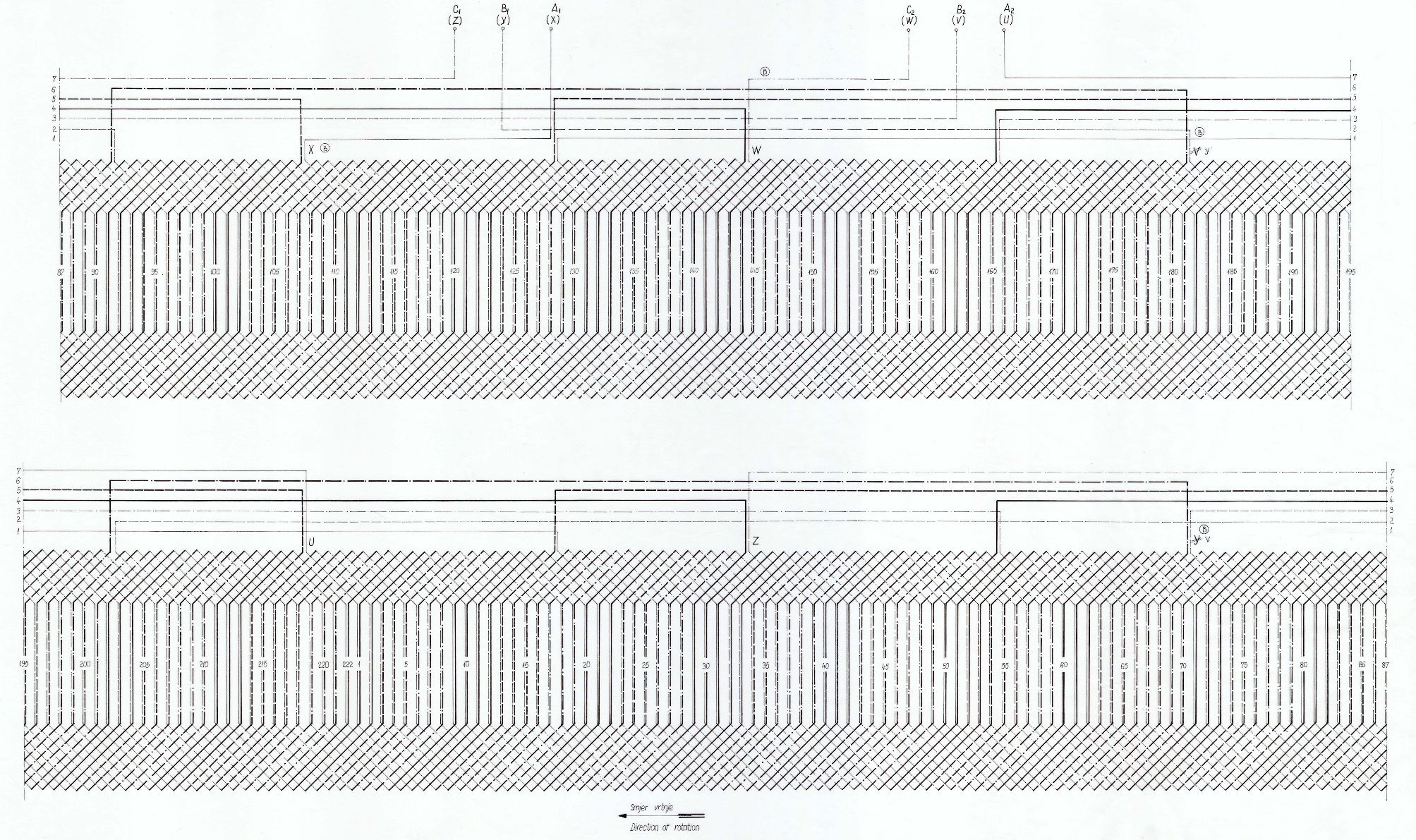 SHEMA NAMOTA – PRIMJER 5 – jednake zone
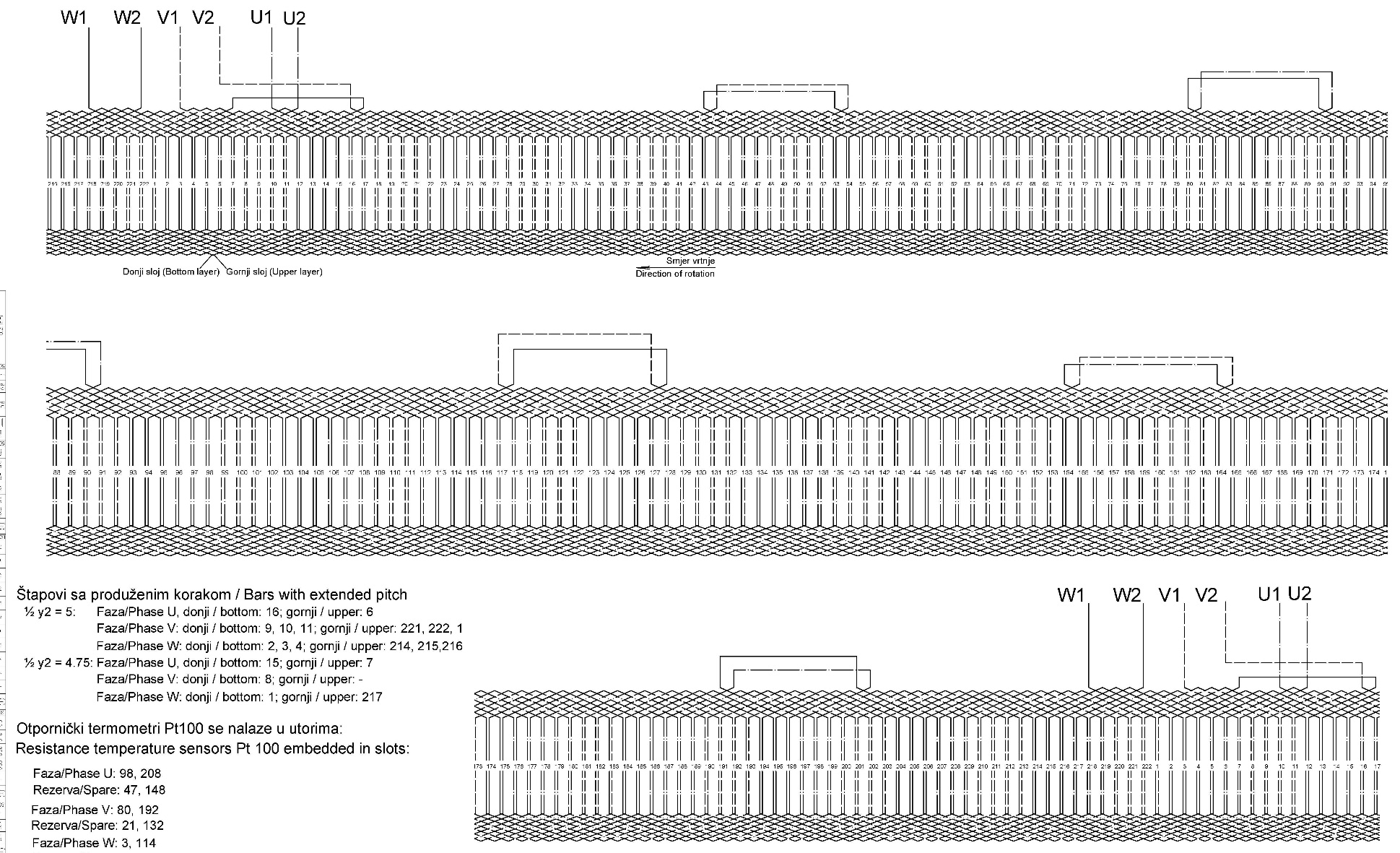 GUBICI I KORISNOST AKTIVNIH DIJELOVA
ZAGRIJAVANJE AKTIVNIH DIJELOVA